Point of View: POV
Point of View
Point of view is the perspective used to tell a story.
First Person : Story is told from the point of view of a character.
The following words are used: 

I 
Me
My 
Us
We
Our

I really enjoyed diving into the pool!
First Person Advantages
Readers see events from character’s point of view.

Readers understand characters better.
Third Person: A narrator is telling the story.
The following words are used: 

He
She
They
Them
Her 
His 

Billy hurt his knee when he fell off of his bike.
Third Person Advantages
Readers are able to see the thoughts of all characters.
Second Person: The author is speaking to the reader.
The following words are used: 

You
Your 
Yours
Yourself

When washing clothes, you need to make sure that you sort them according to their color.
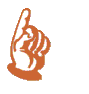 Second person point of view uses “you” and presents commands.
What point of view is used?
Joshua walked into the room carefully.  He began to sweat as he looked at the equipment in the room.  He wondered what tools Dr. Scott would be using on his teeth.  His fear was short lived.  He was excited when the dentist told him that he didn’t have any cavities.
First Person     Second Person     Third Person
Oops!  Try again!
Oops!  Try again!
Correct!!
What point of view is used?
As I ran up to the stage to receive my award, I didn’t realize that my shoe lace was untied.  I took a few steps, tripped over my shoe lace, and fell flat on my back.  The crowd waited in silence to see if I was okay.  They erupted in applause, when I stood up and walked to the stage to get my award.  For a moment I was embarrassed, but I guess I showed courage by getting up and walking to the stage.  I made sure that I held my head up high as I accepted my award.
First Person     Second Person     Third Person
Correct!
Oops!  Try again!
Oops!  Try again!
What point of view is used?
When you are reading a passage and you come across a word that you do not know, you should use context clues to help you define the word.  Context clues help you figure out the definitions of unfamiliar words.  Become a detective and search for the words that will help you define the unfamiliar word.  Sometimes the definition is right there in the sentence.  You should never skip over a word you do not know.  Good readers take the time to understand what they are reading!
First Person     Second Person     Third Person
Oops!  Try again!
Correct!


The End
Oops!  Try again!